HPL heroes – CCS Primary Phase
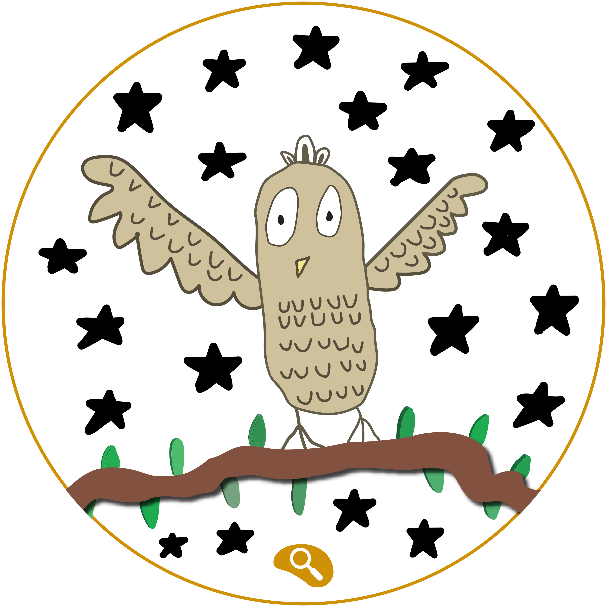 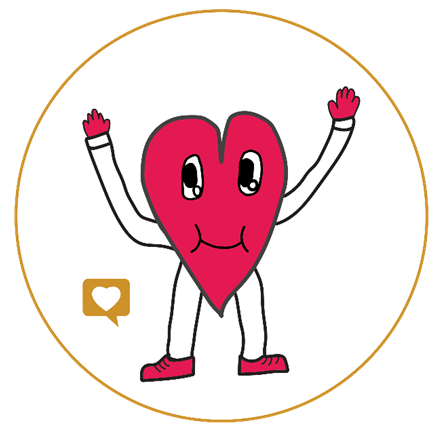 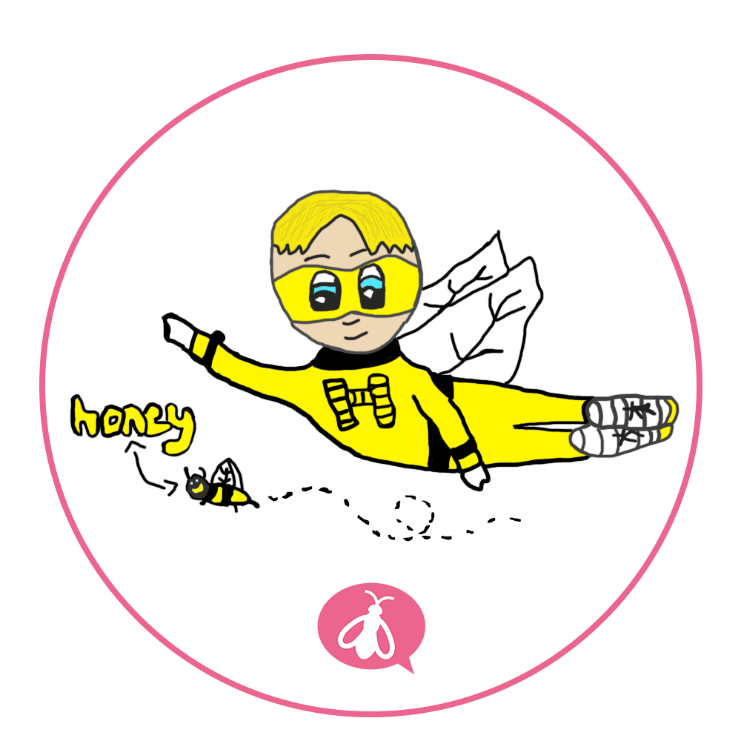 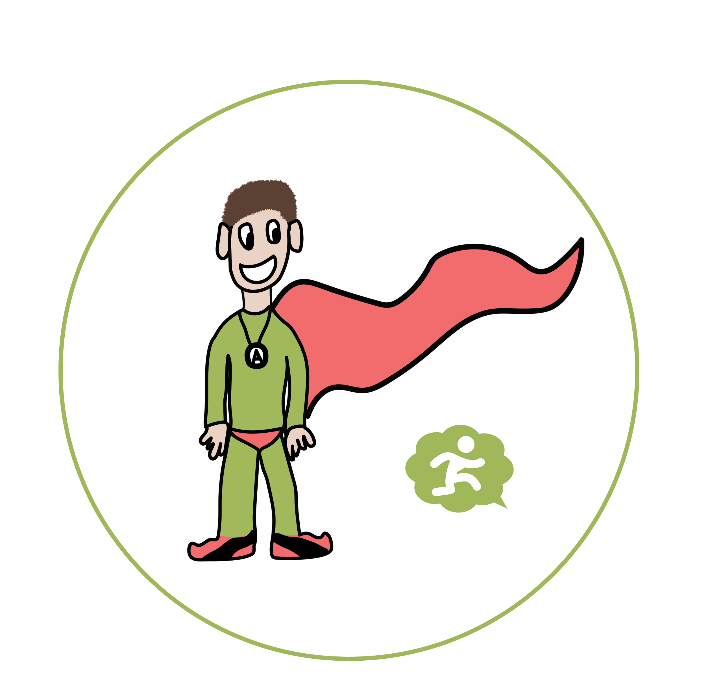 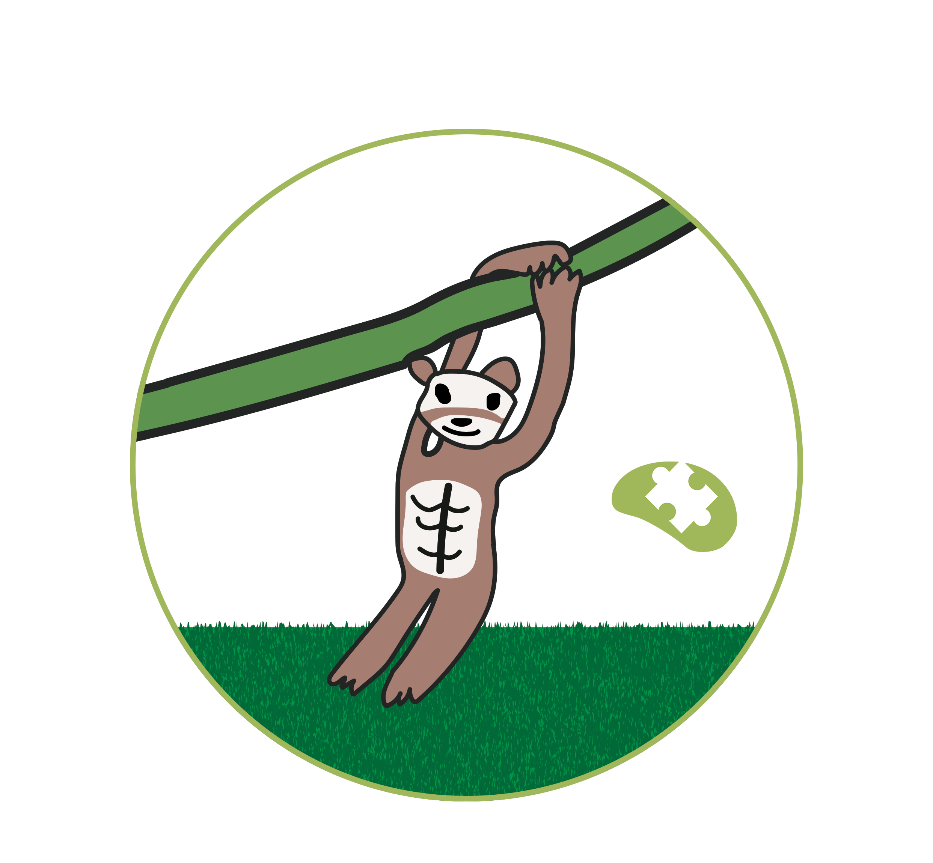 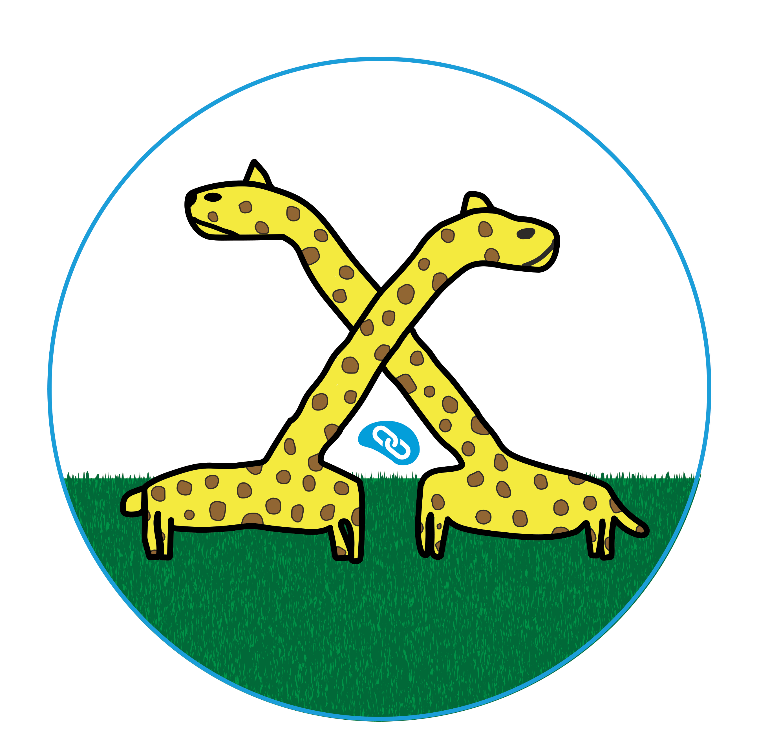 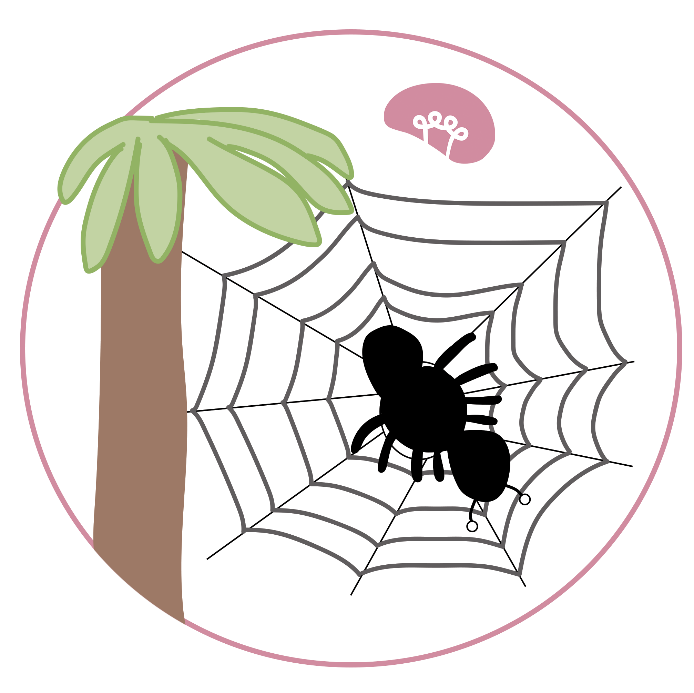 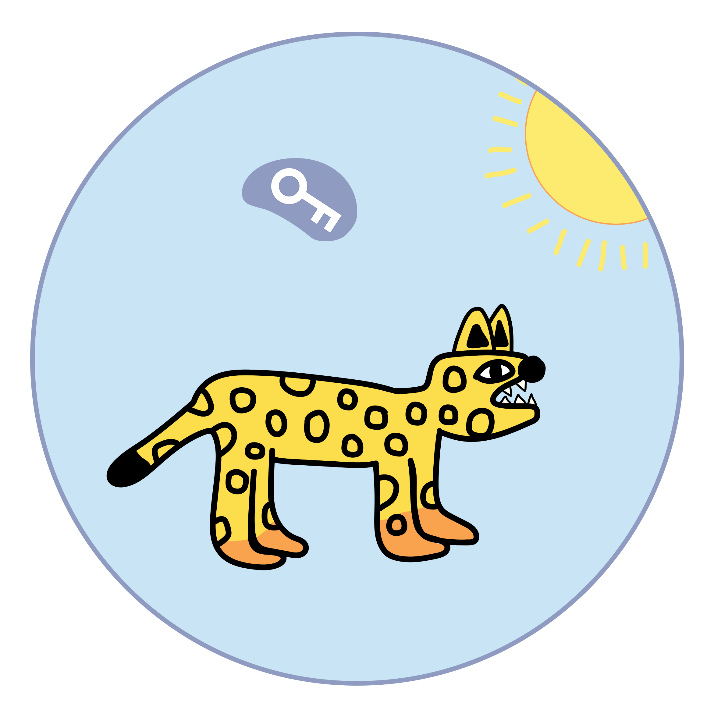 Examples of use in assembly
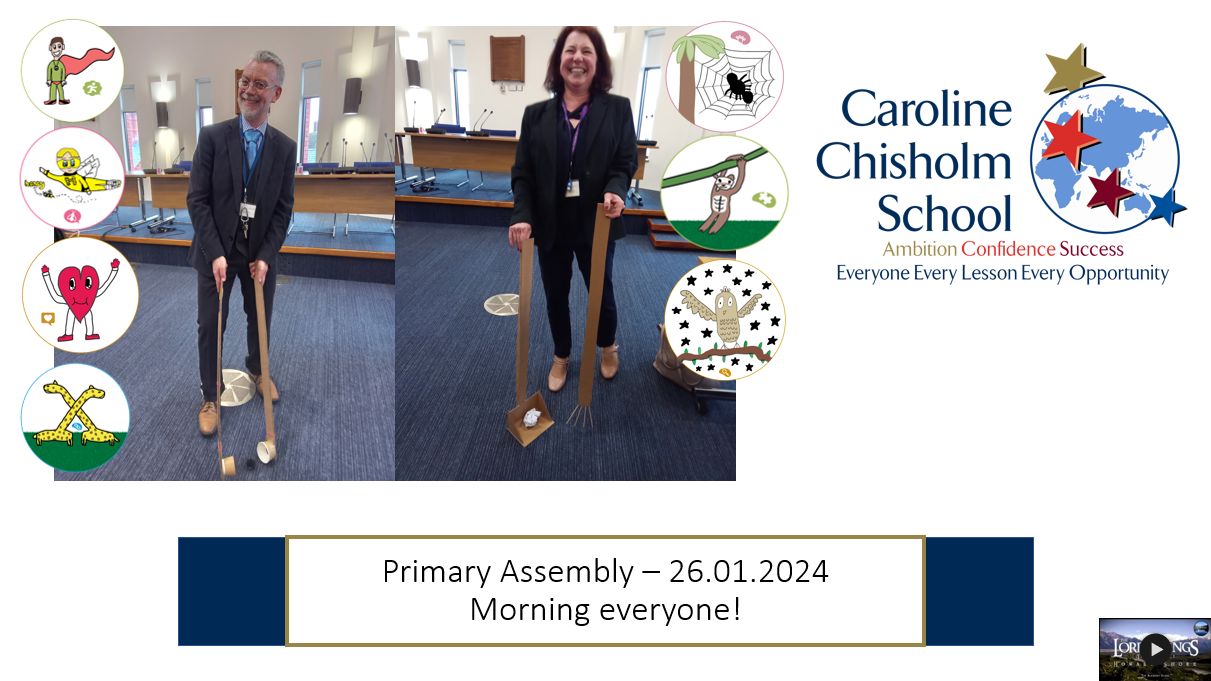 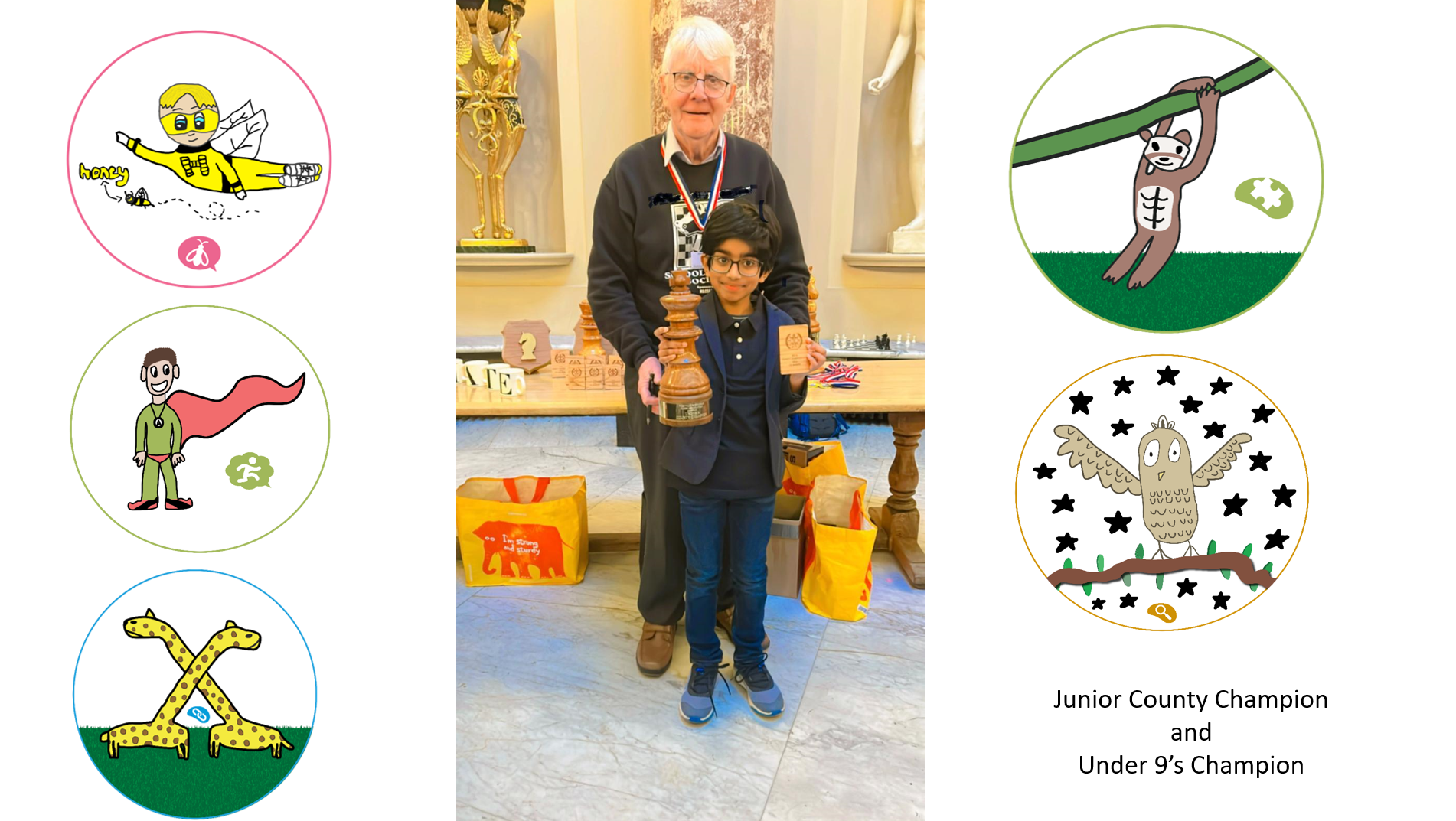